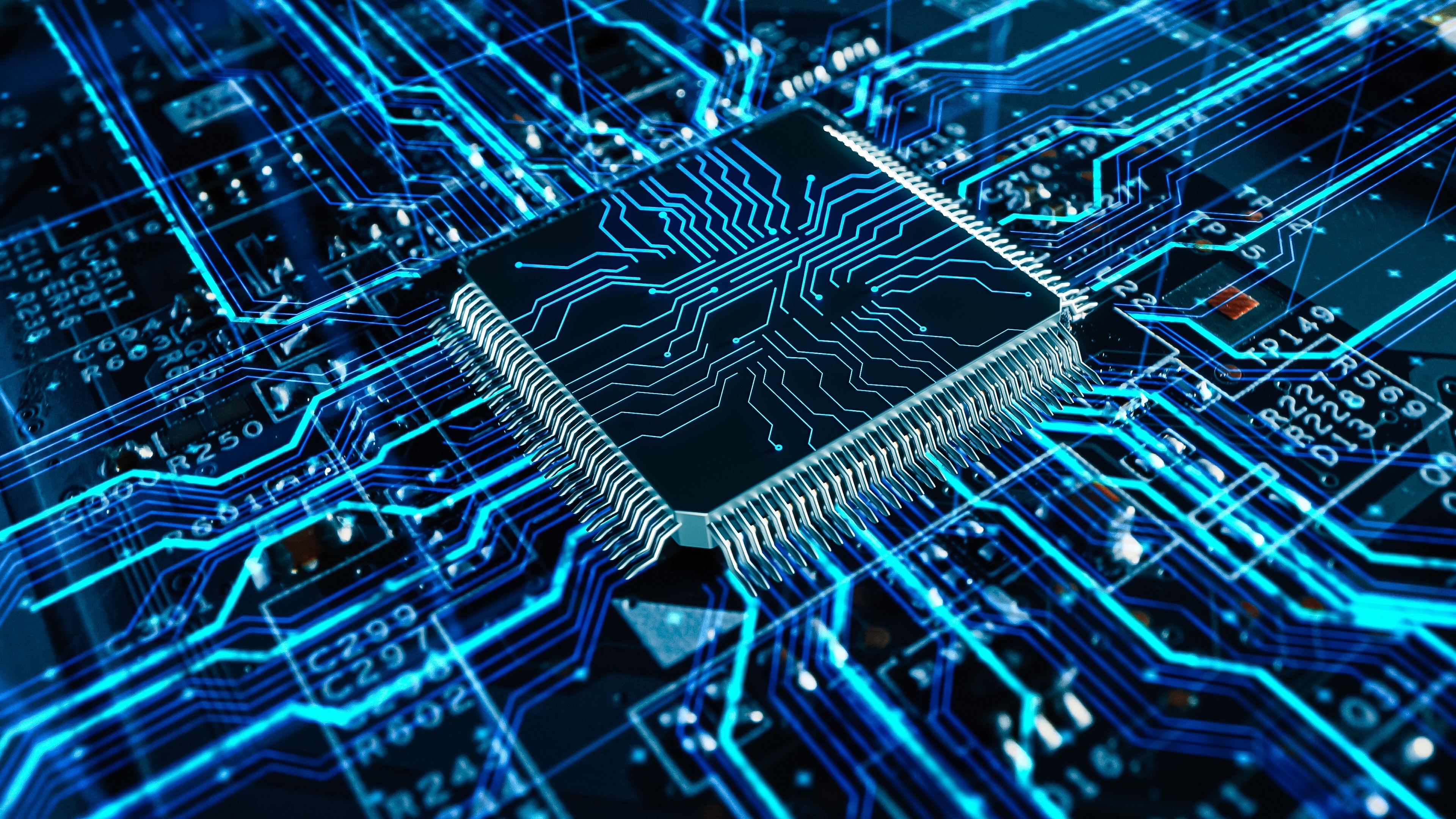 Mobilising theUK Semiconductor Centre
Raj Gawera, NED/Interim CEO, CSA Catapult
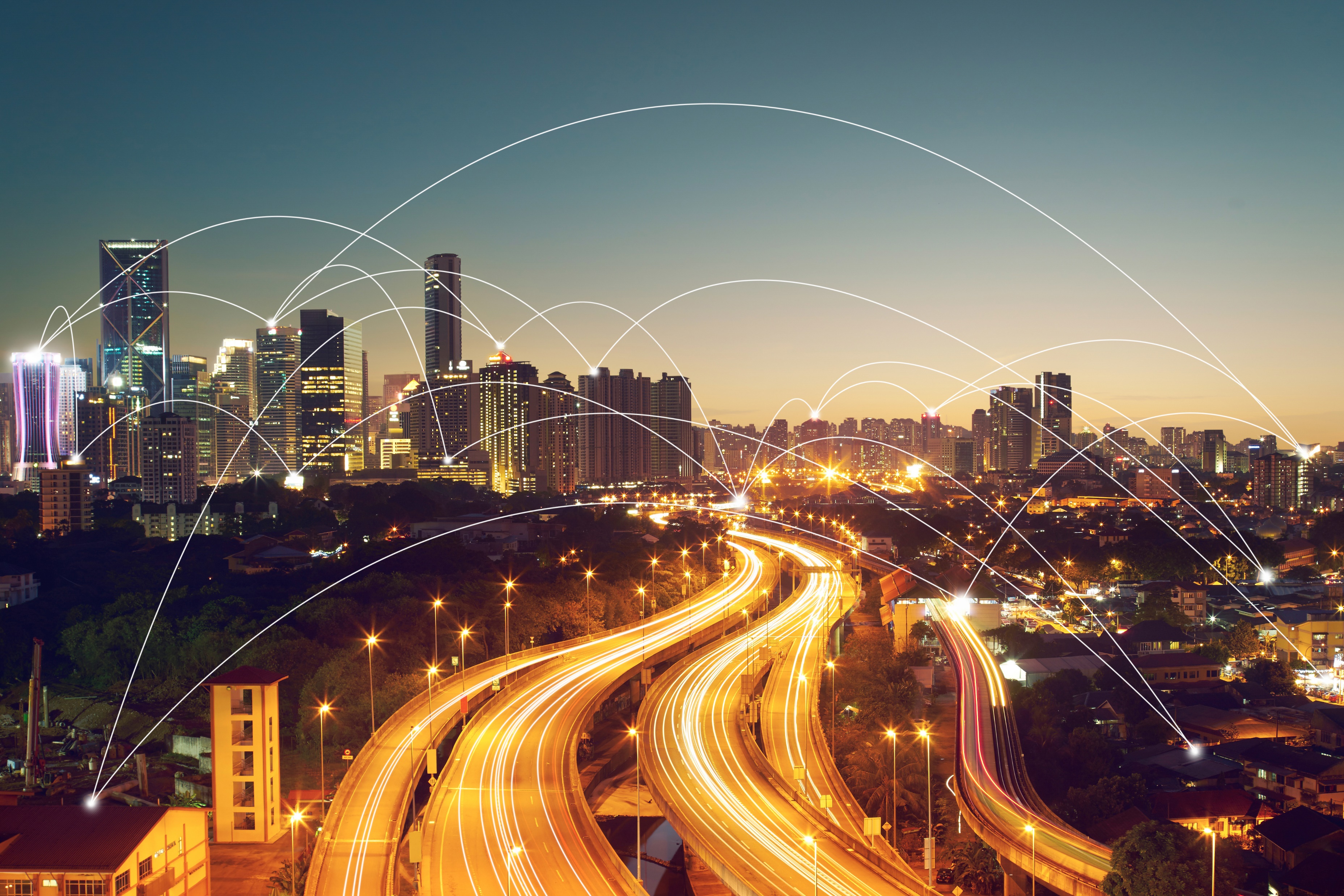 Vision for UKSC
A stronger, more connected UK semiconductor innovation ecosystem that enables the seed and scale of strategic technologies from materials to devices to applications in key growth-driving sectors
Missions & Activities
ECOSYSTEM &
ROADMAP
SCALE-UP
FDI
WORKFORCE
Connect and build the UK semiconductor innovation ecosystem from research to application, steering long-term technology roadmaps and creating communities of best practice
Drive scale up of UK semiconductor firms, through improving access to capability, capital and networks
Boost FDI into the UK semiconductor sector by providing a unified front door for international collaborators and investors, proactively pursuing international collaborations
Support the development of the UK semiconductor workforce, monitoring and identifying skills gaps and shortages, developing and promoting training & education solutions
Guiding Principles
Neutral, open and inclusive – representing all parts of the ecosystem and all regions
Build upon existing clusters and assets
Federate, Partner and augment where existing initiatives are already working
No one-size-fits-all solution
Guided by Advisory Panel – drawn from experts from industry and academia
Mobilisation Plan – what next?
Funding finalisation
Stakeholder Roadshow August to September
Finalise Location, secure office space
Finalise Roles and kick off recruitment for key roles
Kick off (re)build of UK infrastructure database
Call to Action!
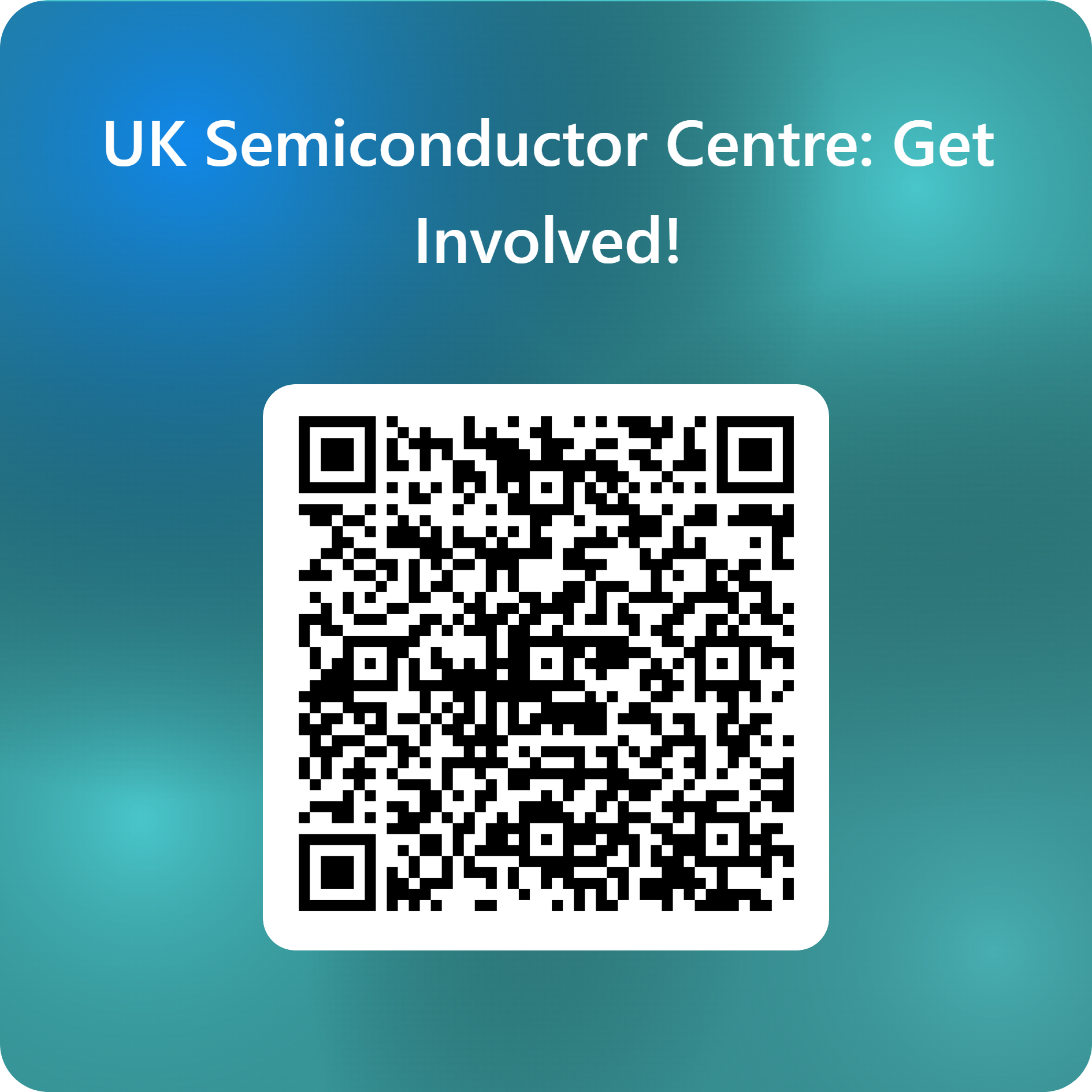 Many opportunities to get involved:
Stakeholder events 
Advisory board
UKSC roles
Secondments – email us at recruitment@uksemicentre.org.uk
Sign up for our newsletter